ACT REGISTRATION
INSTRUCTIONS
http://www.actstudent.org/regist/
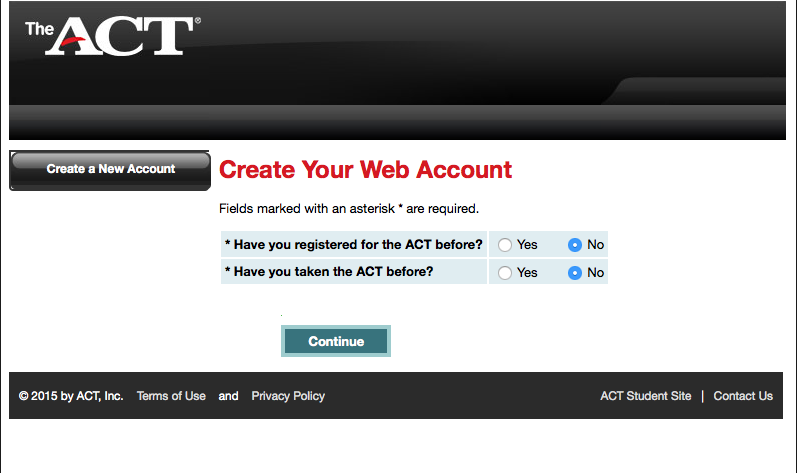 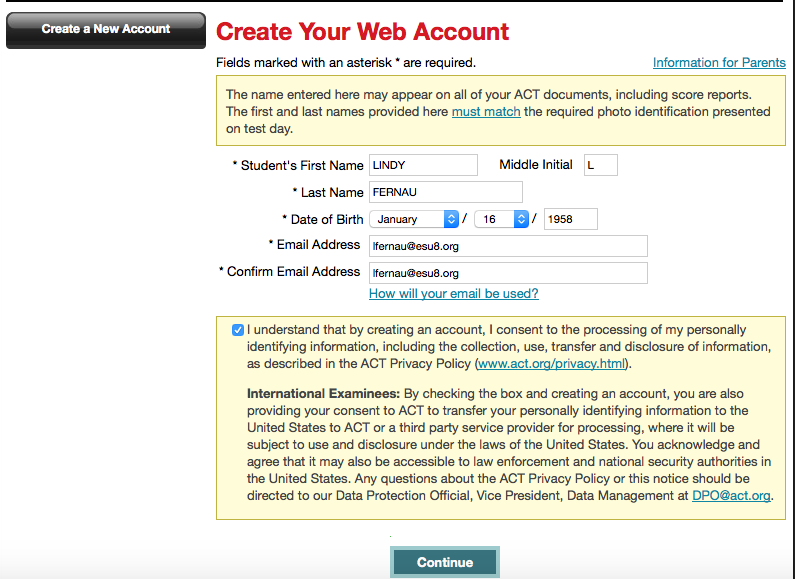 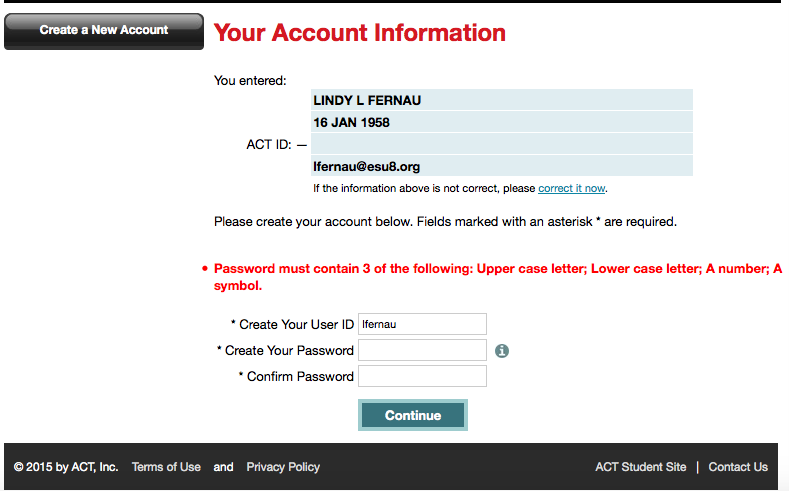 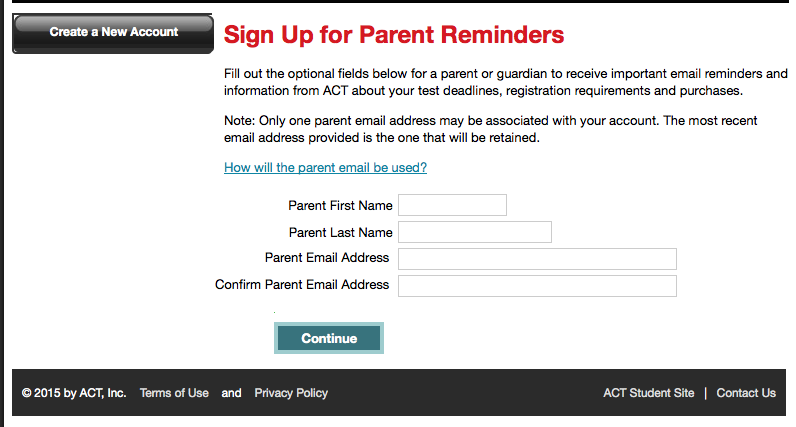 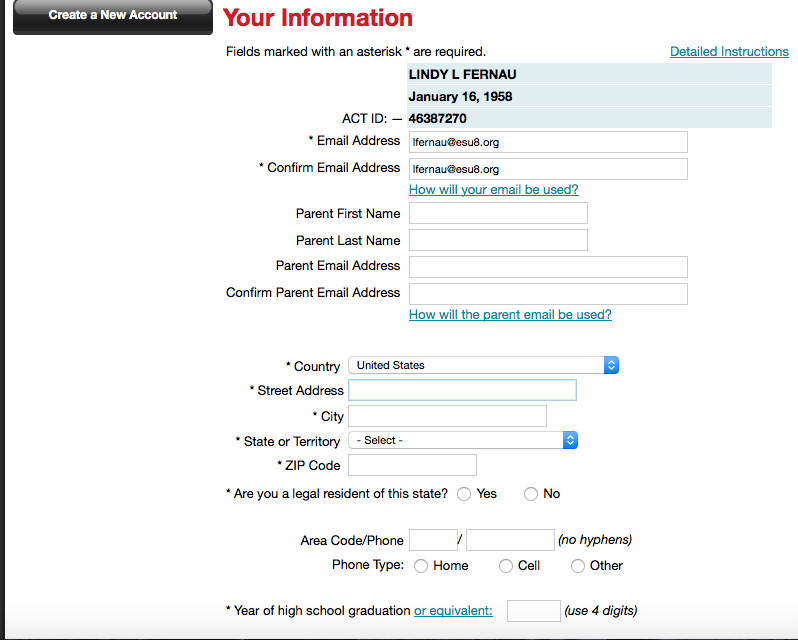 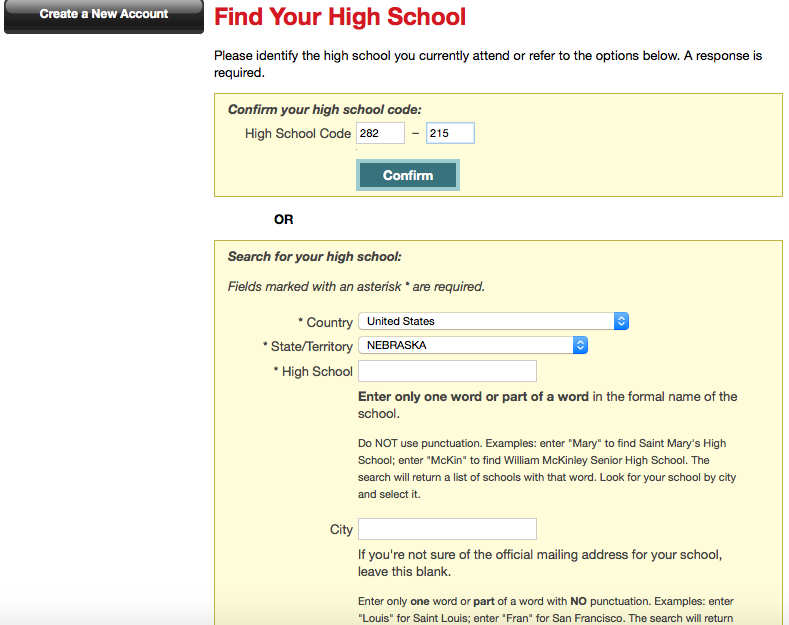 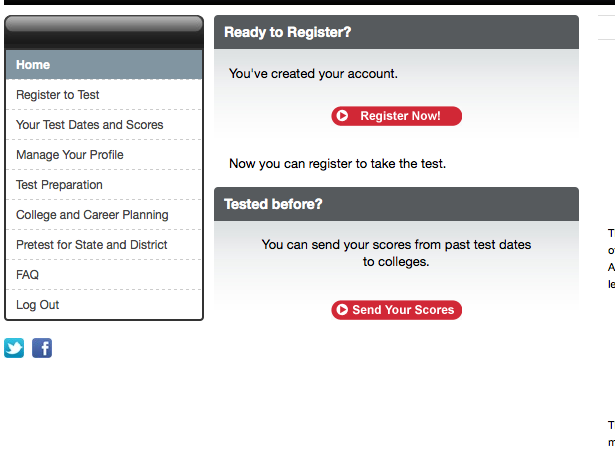 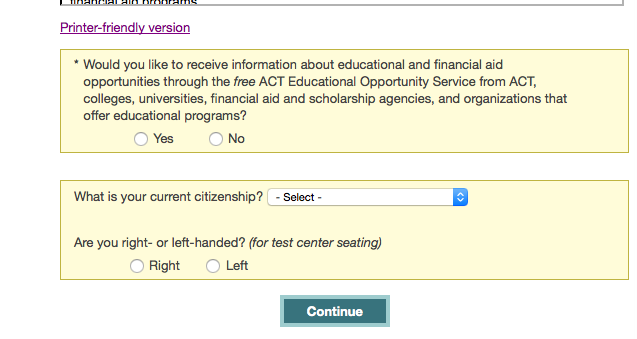 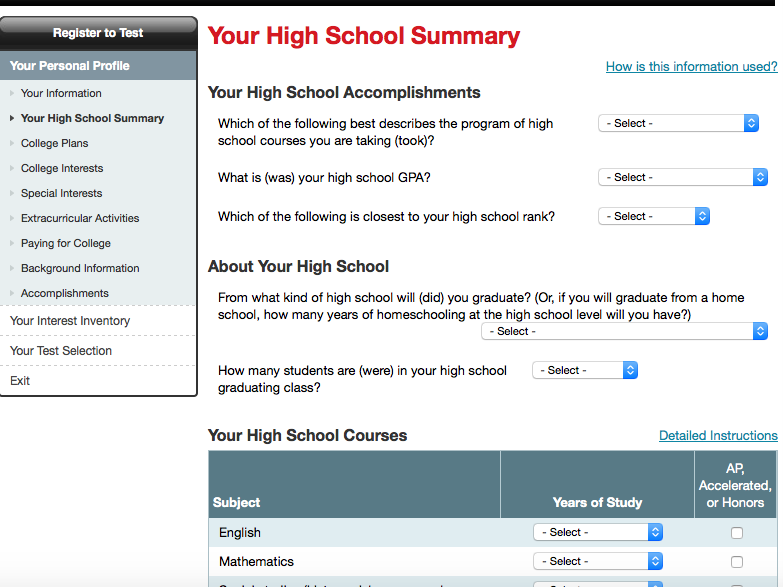 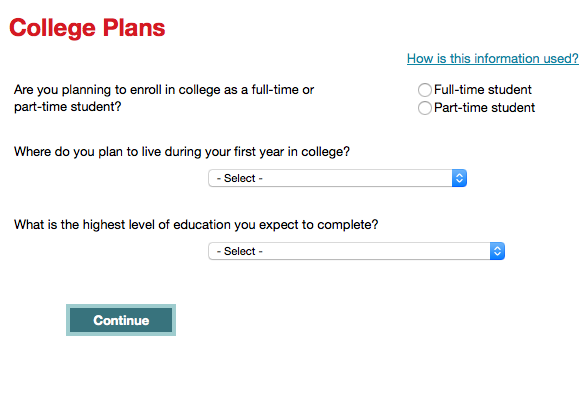 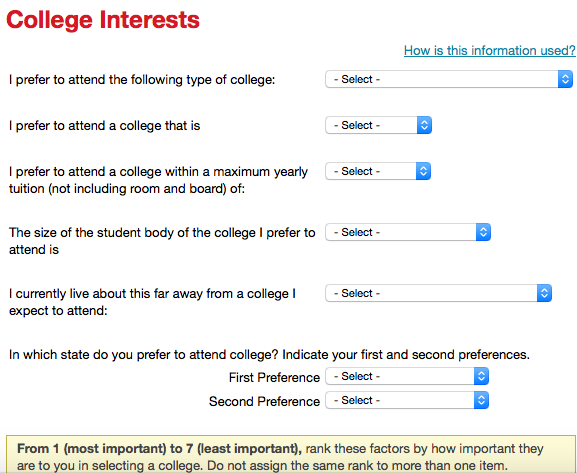 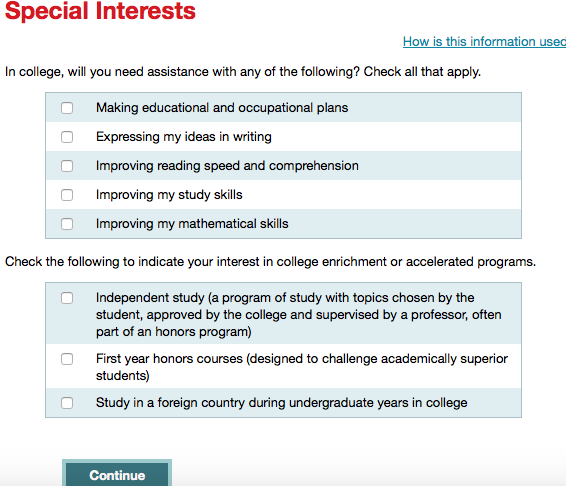 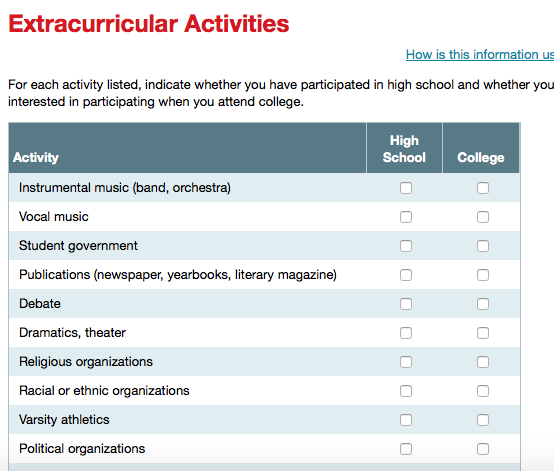 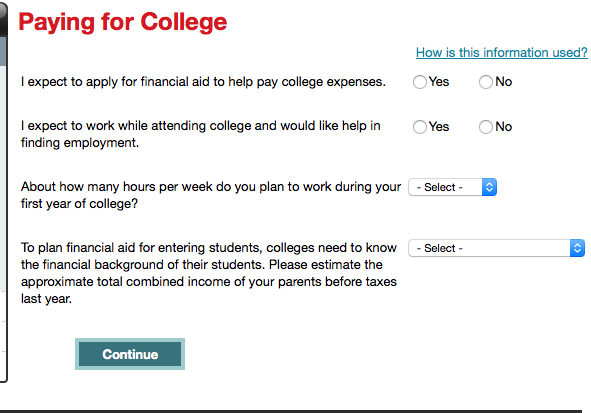 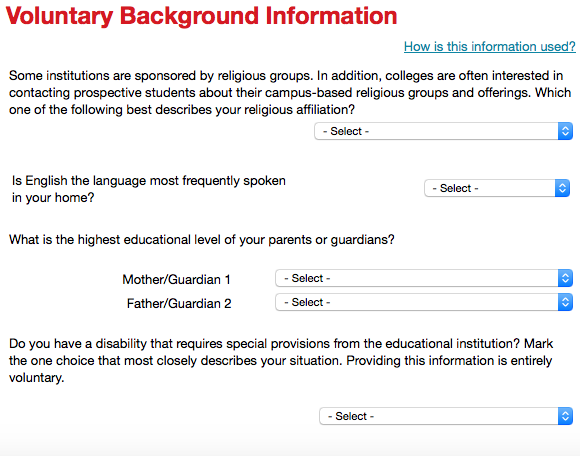 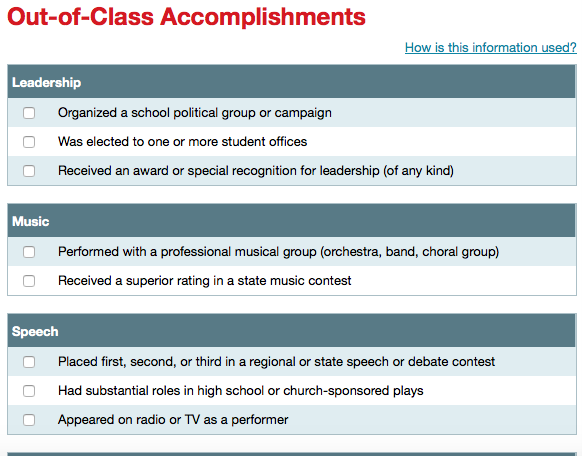 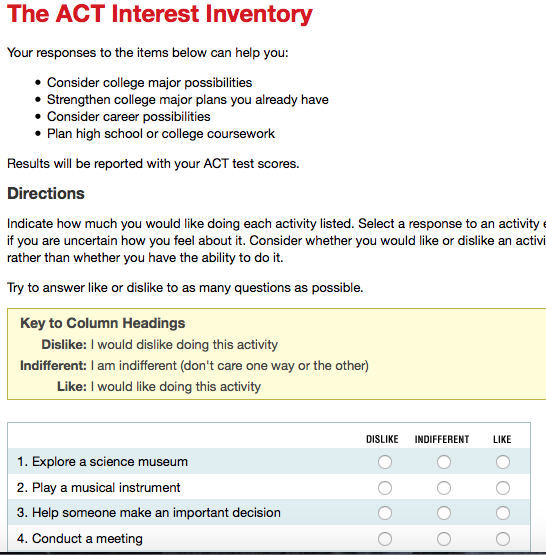 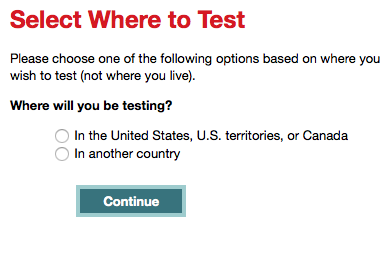 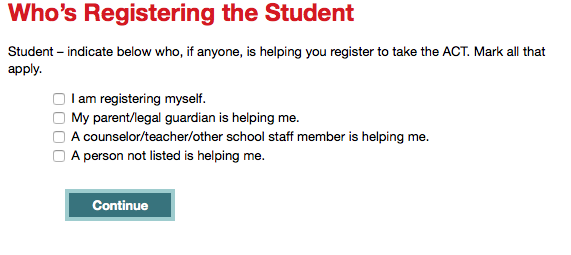 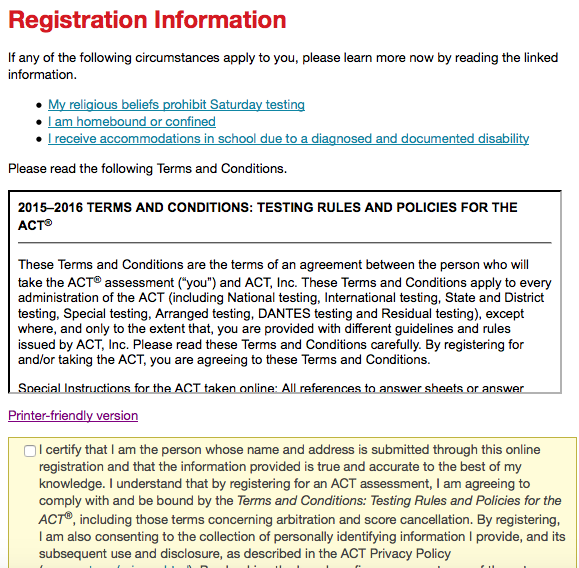 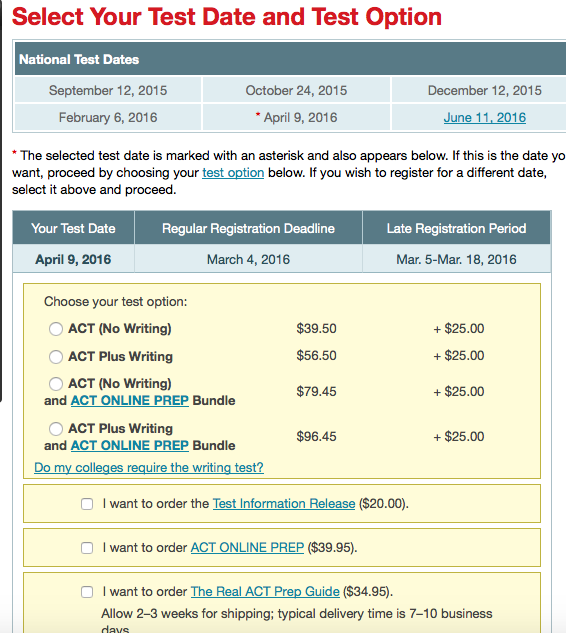 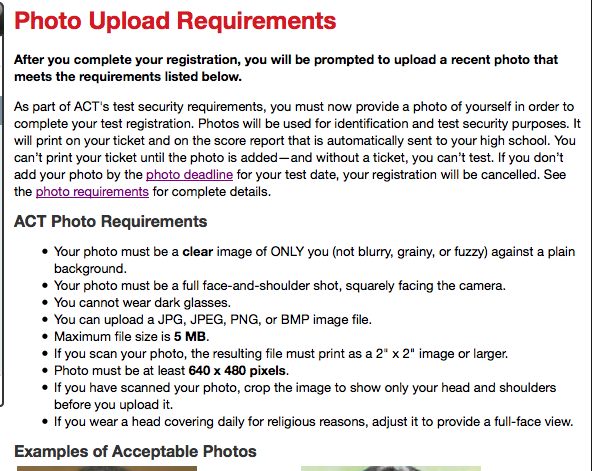 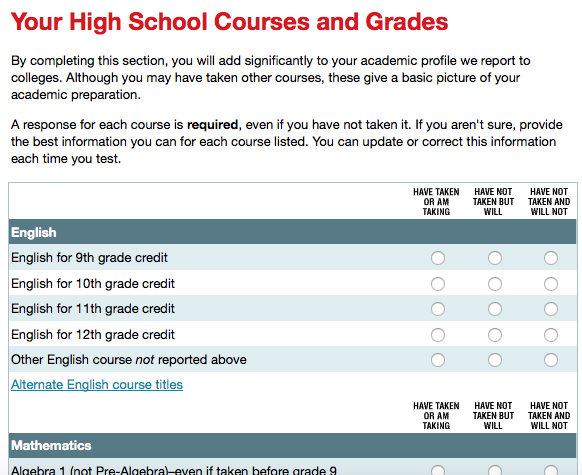 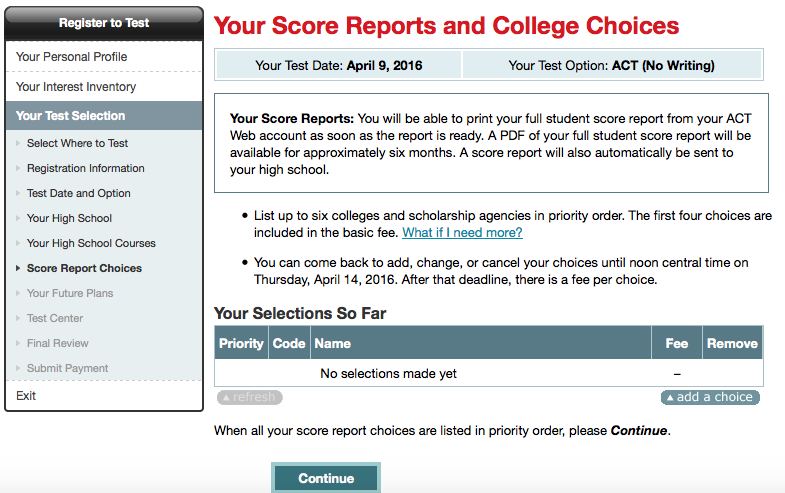 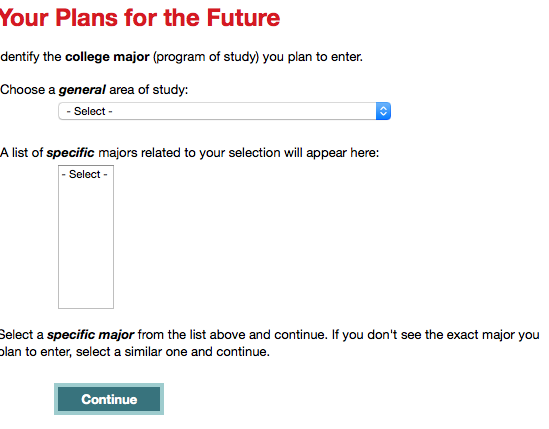 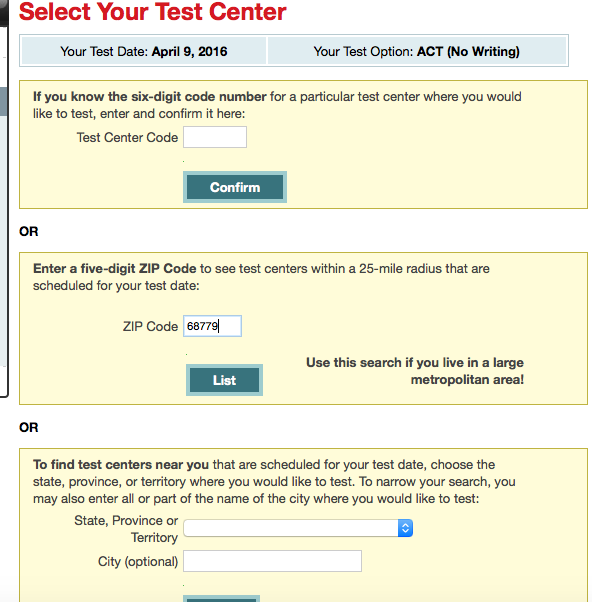 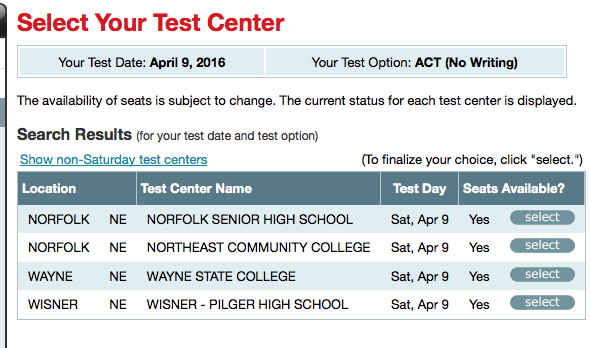 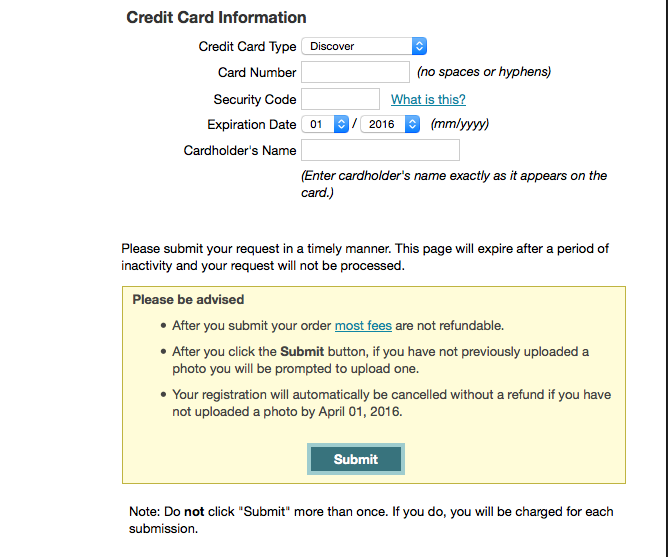